Электронные библиотеки Научно-технической библиотеки КГАСУ
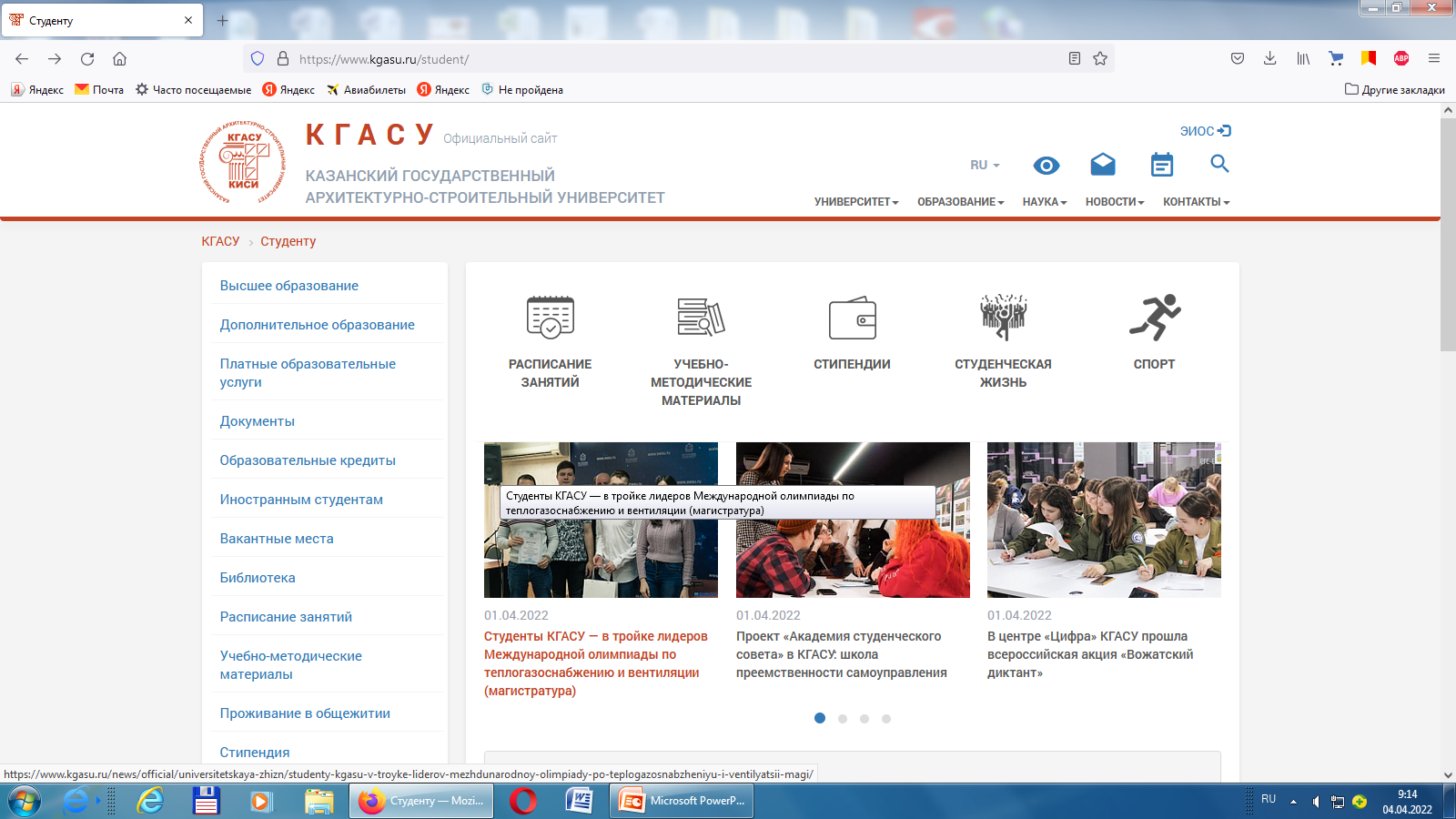 Регистрация  преподавателей  для работы в электронной библиотеке КГАСУ, а  именно получения логина и пароля проходит на абонементе 1-2 курсов ком.2-106
Электронные каталоги КГАСУ
Логин  и пароль для начала работы в системе IPRboos можно получить в библиотеке
Спасибо 
за внимание